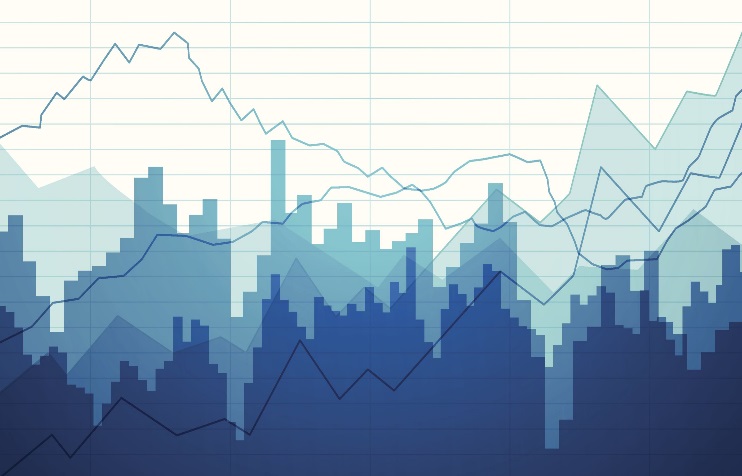 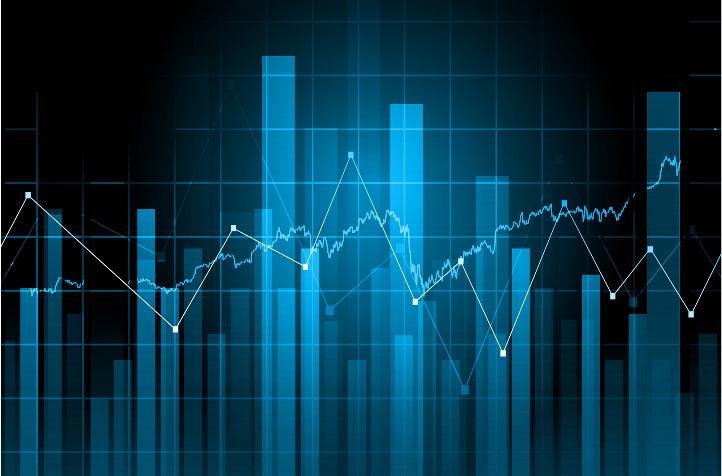 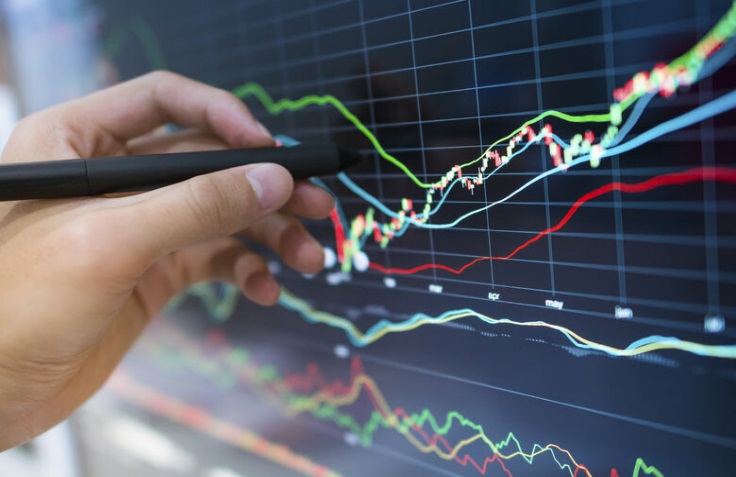 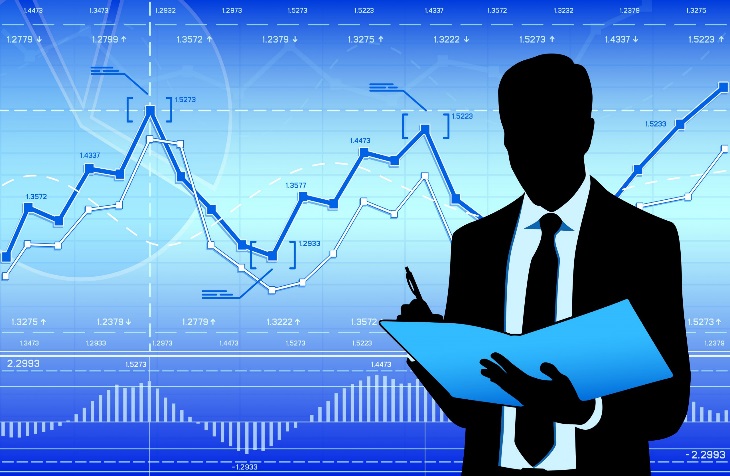 Статистическое наблюдение
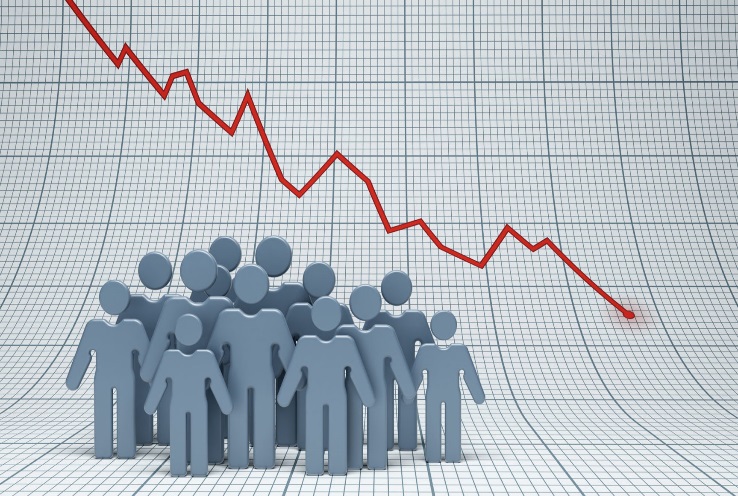 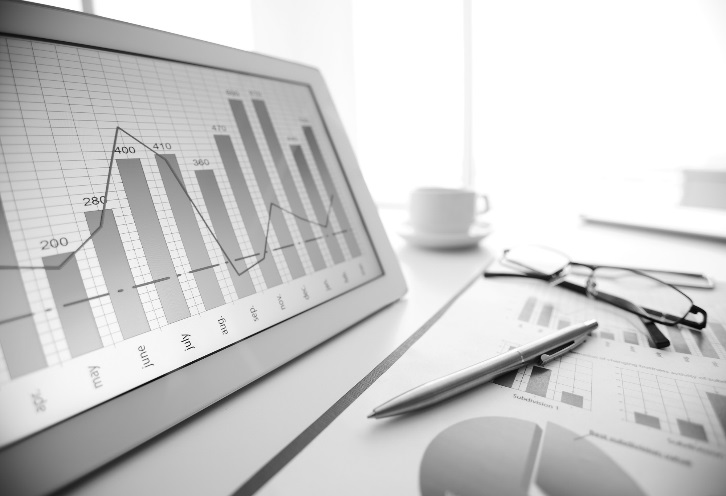 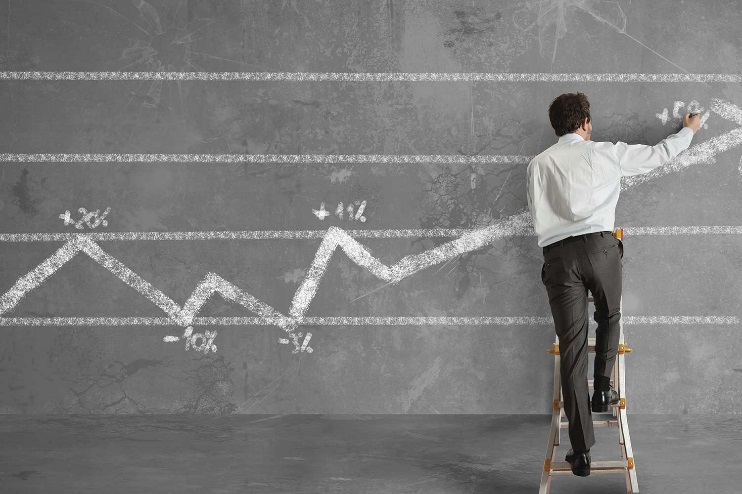 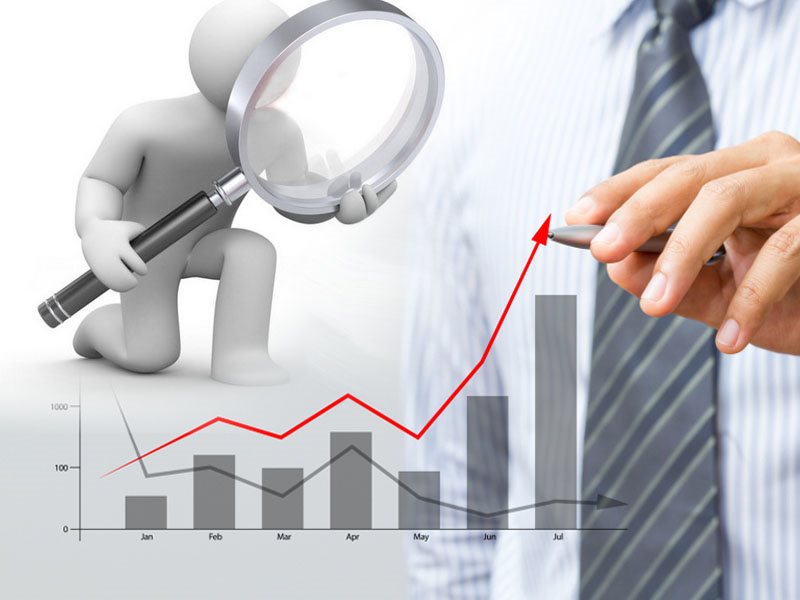 Статистическое наблюдение – это первая стадия всякого статистического исследования, представляющая собой научно организованный по единой программе учет фактов, характеризующих явления и процессы общественной жизни, и сбор полученных на основе этого учета массовых данных.

К статистическому наблюдению предъявляются следующие требования:
1) полноты статистических данных (полноты охвата единиц изучаемой совокупности, сторон того или иного явления, а также полноты охвата во времени);
2) достоверности и точности данных;
3) их единообразия и сопоставимости.

Статистическое наблюдение может проводиться органами государственной статистики, научно-исследовательскими институтами, экономическими службами банков, бирж, фирм.
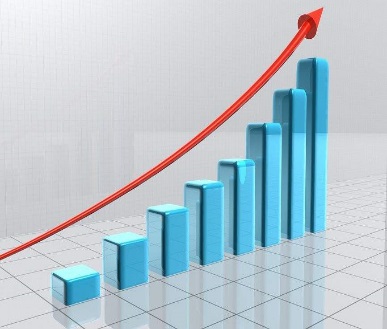 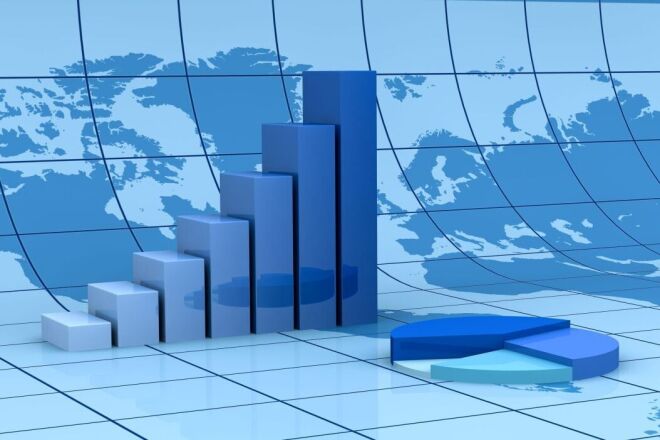 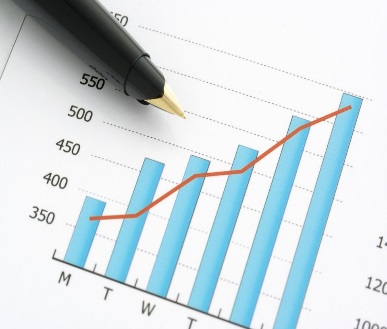 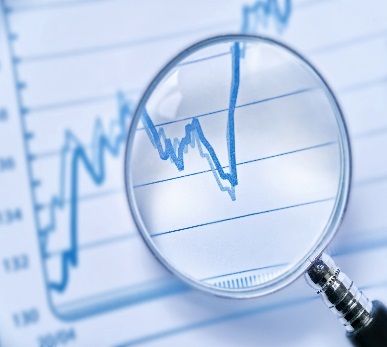 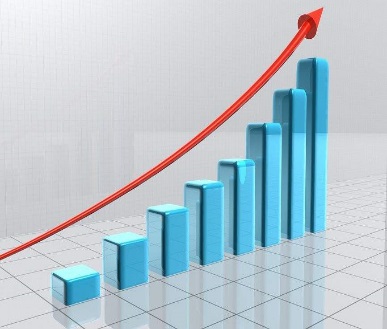 Статистический регистр Федеральной службы государственной статистики (Статрегистр Росстата) является базой данных об организациях, созданных на территории РФ, их местных единицах, индивидуальных предпринимателях, других типах статистических единиц, являющихся объектами федерального статистического наблюдения.
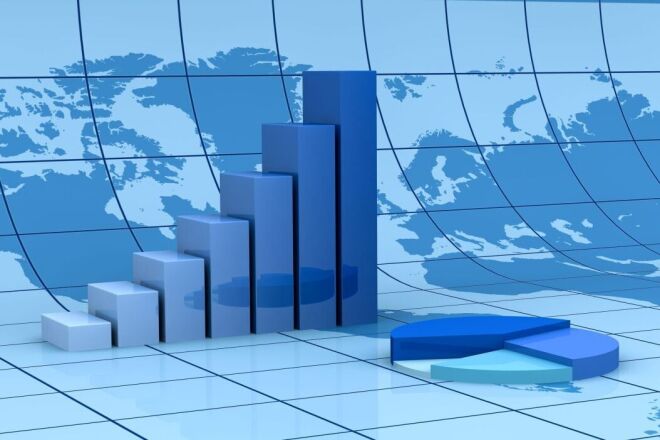 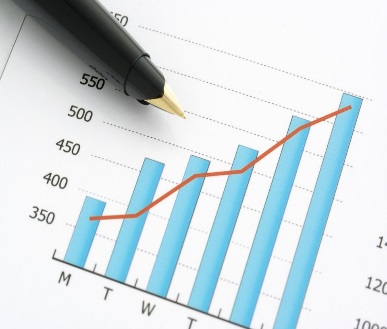 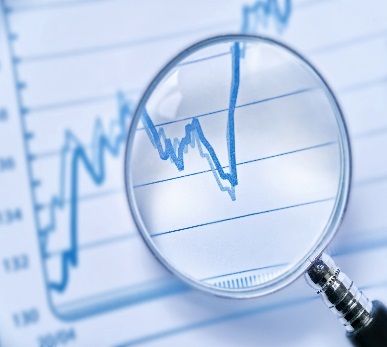 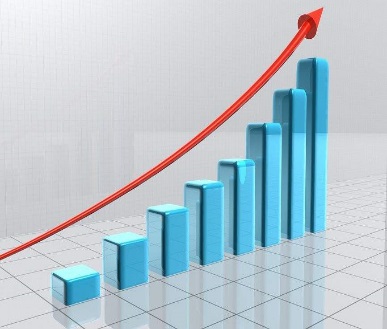 Проведение статистического наблюдения включает следующие этапы:

подготовку наблюдения;
проведение массового сбора данных;
подготовку данных к автоматизированной обработке;
разработку предложений по совершенствованию статистического наблюдения.
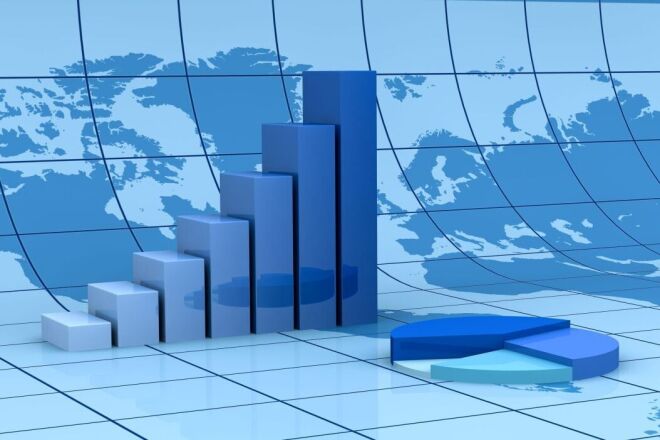 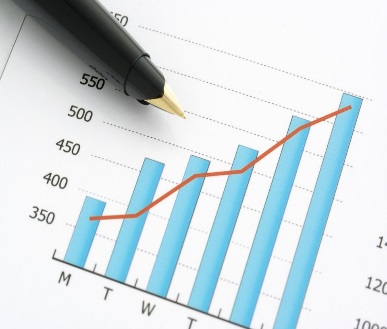 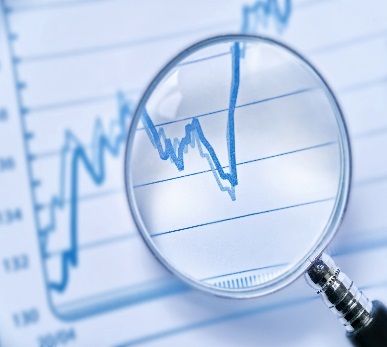 Цель и задачи наблюдения. Статистические наблюдения чаще всего преследуют практическую цель – получение достоверной информации для выявления закономерностей развития явлений и процессов. Цель наблюдения и конкретизирующие ее задачи предопределяют его программу и формы организации. 

Объект наблюдения – совокупность социально-экономических явлений и процессов, которые подлежат исследованию, или точные границы, в пределах которых будут регистрироваться статистические сведения. В ряде случаев для отграничения объекта наблюдения пользуются тем или иным цензом. Ценз есть ограничительный признак, которому должны удовлетворять все единицы изучаемой совокупности.
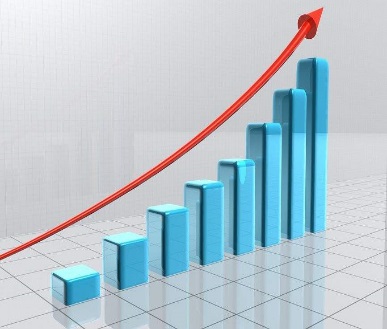 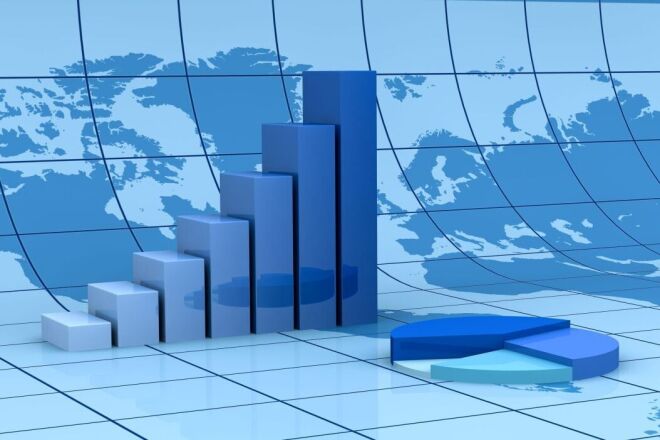 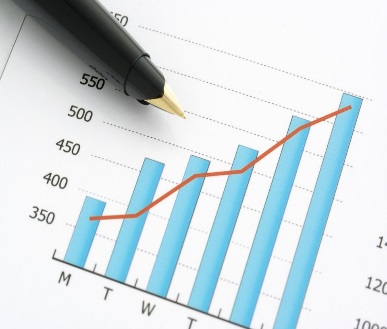 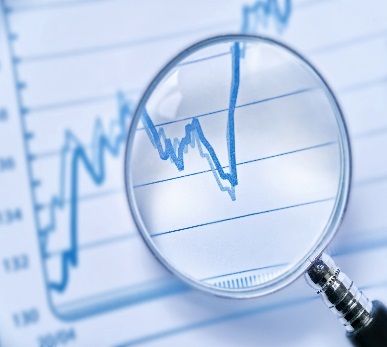 [Speaker Notes: Любое статистическое исследование необходимо начинать с точной формулировки его цели и конкретных задач, а тем самым и тех сведений, которые могут быть получены в процессе наблюдения. После этого определяются объект и единица наблюдения, разрабатывается программа, выбираются вид и способ наблюдения.]
Единицей наблюдения называется составная часть объекта наблюдения, которая служит основой счета и обладает признаками, подлежащими регистрации при наблюдении.   
Единицу наблюдения следует отличать от отчетной единицы. 
Отчетной единицей является субъект, от которого поступают данные о единице наблюдения. Единица наблюдения и отчетная единица могут совпадать или не совпадать.
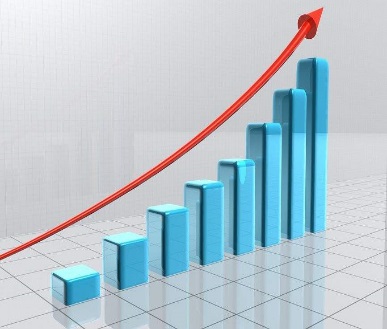 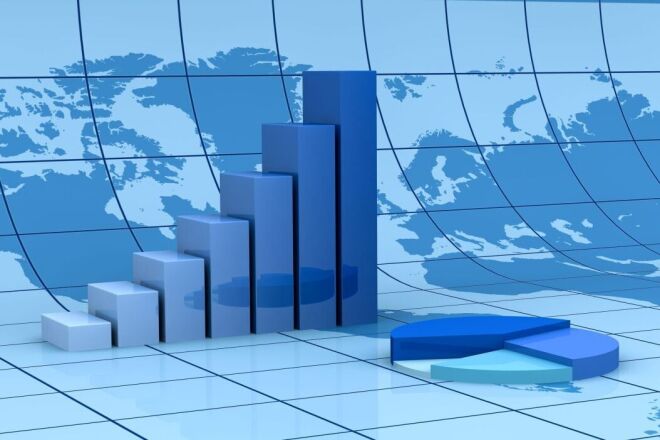 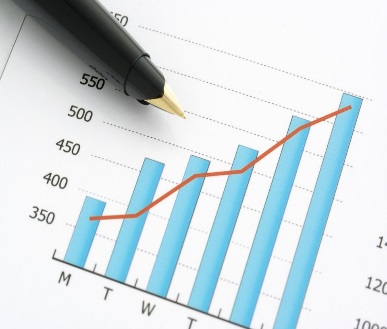 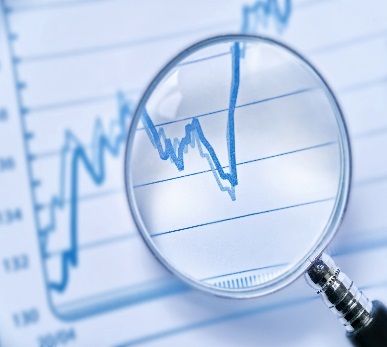 [Speaker Notes: Единицей наблюдения называется составная часть объекта наблюдения, которая служит основой счета и обладает признаками, подлежащими регистрации при наблюдении. (Так, например, при переписи населения единицей наблюдения является каждый отдельный человек. Однако если ставится также задача определить численность и состав домохозяйств, то единицей наблюдения наряду с человеком будет являться каждое домохозяйство.)
Единицу наблюдения следует отличать от отчетной единицы. Отчетной единицей является субъект, от которого поступают данные о единице наблюдения. Единица наблюдения и отчетная единица могут совпадать или не совпадать.]
Программа наблюдения – это перечень вопросов, по которым собираются сведения, либо перечень признаков и показателей, подлежащих регистрации. 

Программа наблюдения оформляется в виде бланка (анкеты, формуляра), в который заносятся первичные сведения. 

Необходимым дополнением к бланку является инструкция (или указания на самих формулярах), разъясняющая смысл вопроса. 

Состав и содержание вопросов программы наблюдения зависят от задач исследования и от особенностей изучаемого общественного явления.
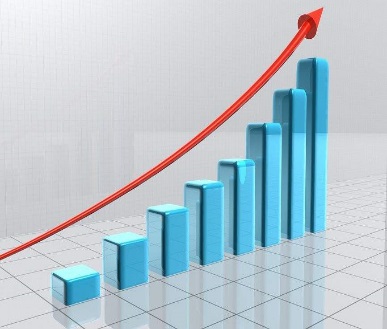 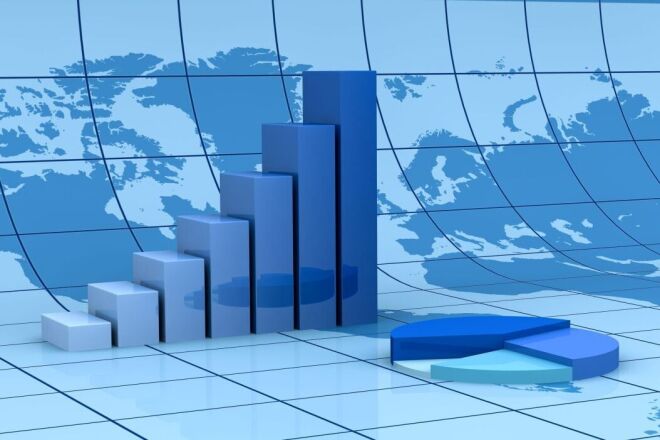 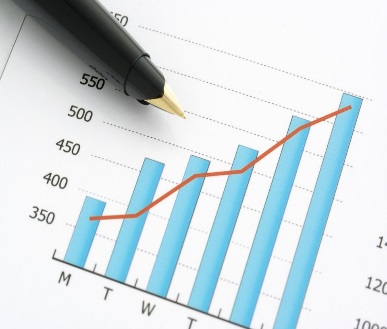 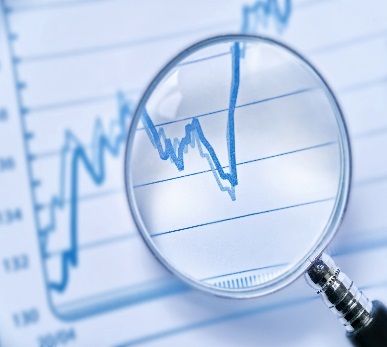 Организационные вопросы статистического наблюдения включают в себя определение субъекта, места, времени, формы и способа наблюдения.

Определение субъекта наблюдения сводится к тому, какой орган будет осуществлять наблюдение..

Выбор места проведения наблюдения зависит главным образом от цели наблюдения (территория страны, регион, город и т.д.)

При организации статистического наблюдения должен быть решен вопрос о времени наблюдения. При этом устанавливается период, в течение которого будет проводиться наблюдение, – срок наблюдения – и точно определяется время, к которому относятся регистрируемые сведения, – объективное время наблюдения. 

Момент времени, к которому относятся регистрируемые сведения, называют критическим моментом наблюдения.
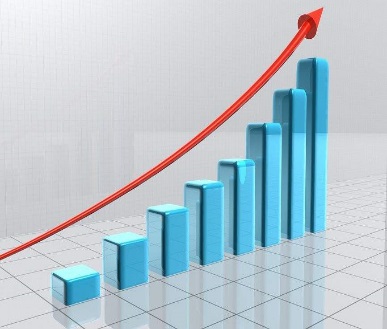 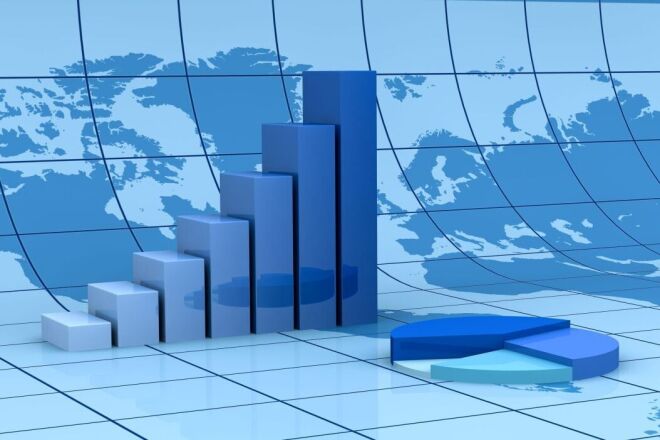 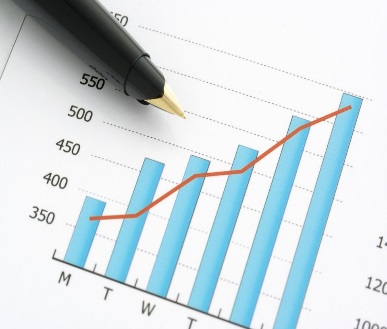 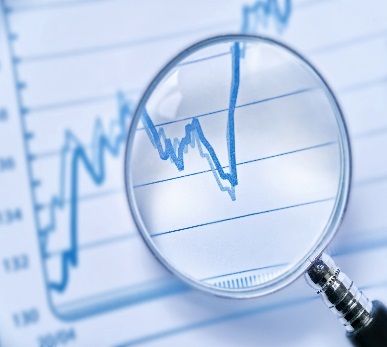 [Speaker Notes: Организационные вопросы статистического наблюдения включают в себя определение субъекта, места, времени, формы и способа наблюдения.
Определение субъекта наблюдения сводится к тому, какой орган будет осуществлять наблюдение. Это могут быть органы статистики со своими кадровыми работниками, но в некоторых случаях для статистического наблюдения могут привлекаться и другие специалисты.
Выбор места проведения наблюдения зависит главным образом от цели наблюдения (территория страны, регион, город и т.д.)
При организации статистического наблюдения должен быть решен вопрос о времени наблюдения. При этом устанавливается период, в течение которого будет проводиться наблюдение, – срок наблюдения – и точно определяется время, к которому относятся регистрируемые сведения, – объективное время наблюдения. Это может быть либо определенный момент, либо тот или иной период (сутки, декада, месяц, квартал, год).
Момент времени, к которому относятся регистрируемые сведения, называют критическим моментом наблюдения.]
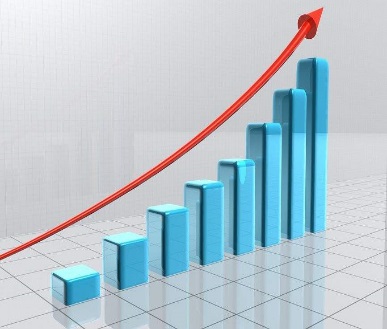 В статистической практике используются следующие организационные формы наблюдения:

отчетность; 
специально организованное наблюдение;
регистр.
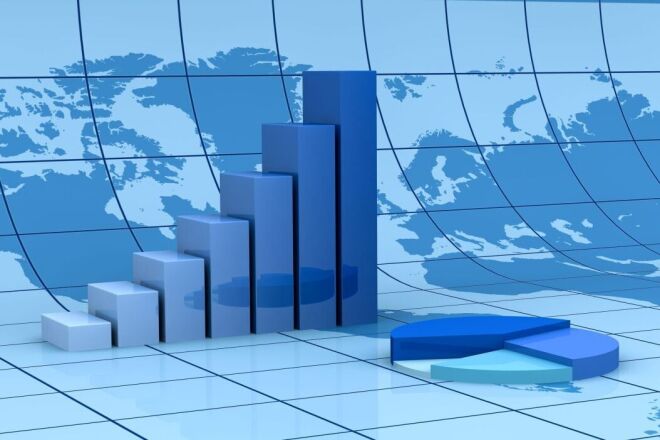 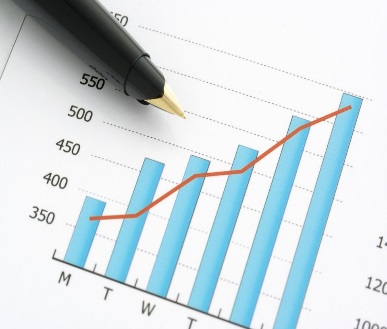 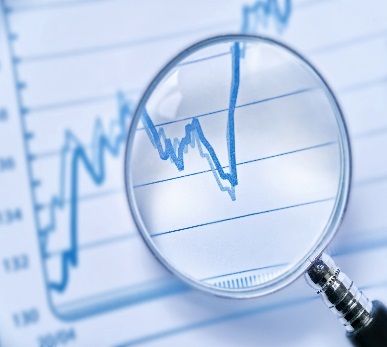 [Speaker Notes: В статистической практике используются следующие организационные формы наблюдения:
отчетность; 
специально организованное наблюдение;
регистр.
Отчетность – это основная организационная форма наблюдения, при которой статистические органы получают от предприятий, учреждений и организаций необходимые данные в определенные сроки и установленной форме. Таким образом, отчетность – это официальный документ, содержащий статистические сведения о работе предприятия.
Отчетность как форма статистического наблюдения основана на первичном учете и является его обобщением. Первичный учет – это регистрация различных фактов, событий по мере их совершения, как правило, на особом документе, называемом первичным учетным документом.
Отчетность утверждается органами государственной статистики. Представление информации по неутвержденным формам является нарушением отчетной дисциплины.
Специально организованное наблюдение проводится с целью получения сведений, отсутствующих в отчетности, или для проверки ее данных. Наиболее простым примером такого наблюдения является перепись. 
Перепись – это специально организованное наблюдение, повторяющееся, как правило, через равные промежутки времени с целью получения данных о численности, составе и состоянии объекта статистического наблюдения по ряду признаков.
Характерными особенностями переписи являются:
одновременность проведения ее на всей территории, которая должна быть охвачена обследованием;
единство программы наблюдения;
регистрация всех единиц наблюдения по состоянию на один и тот же критический момент времени.
Регистровое наблюдение – это форма непрерывного статистического наблюдения за долговременными процессами, имеющими фиксированное начало, стадию развития и фиксированный конец. Оно основано на ведении статистического регистра. Регистр представляет собой систему, постоянно следящую за состоянием единицы наблюдения и оценивающую силу воздействия различных факторов на изучаемые показатели.]
Классификация видов статистического наблюдения
1) По времени регистрации фактов:
 Непрерывное (текущее). 
 Прерывное.

2) По охвату единиц совокупности:
Сплошное.
Несплошное. 

В зависимости от порядка отбора единиц несплошное наблюдение разделяют на виды:
Выборочное наблюдение.
Метод основного массива.
Монографическое наблюдение
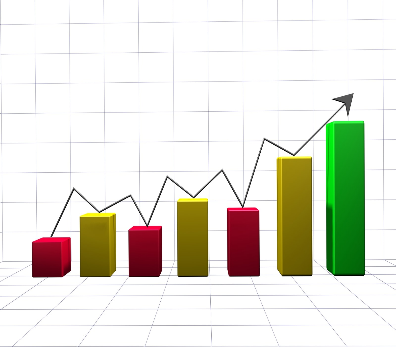 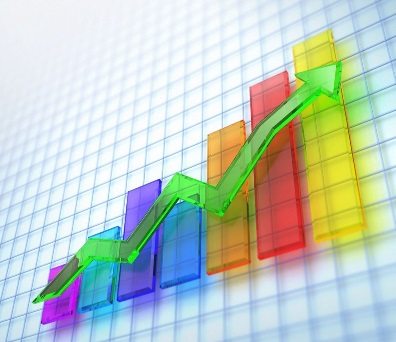 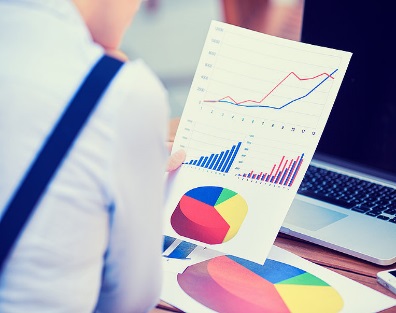 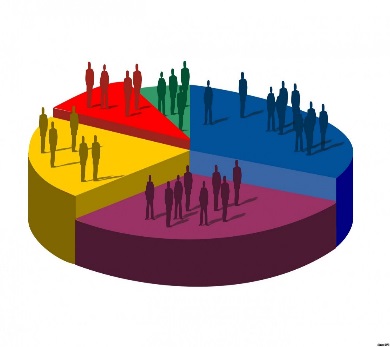 [Speaker Notes: Классификация видов статистического наблюдения.
1) По времени регистрации фактов:
Непрерывное (текущее) – наблюдение, при котором изменения в отношении изучаемых явлений фиксируются по мере их наступления, т.е. наблюдение проводится постоянно. 
Прерывное – проводится с определенным промежутком времени, регулярно (периодическое) или нерегулярно, по мере необходимости (единовременное).
2) По охвату единиц совокупности:
Сплошное – исследование всех единиц совокупности.
Несплошное – при котором обследованию подлежит лишь часть единиц изучаемой совокупности, отобранная в определенном порядке. В зависимости от порядка отбора единиц несплошное наблюдение разделяют на виды:
Выборочное наблюдение – основано на принципе случайного отбора единиц изучаемой совокупности, от которого зависит репрезентативность выборки.
Метод основного массива – обследованию подвергаются самые существенные, обычно наиболее крупные единицы изучаемой совокупности, которые по основному (для конкретного исследования) признаку имеют наибольший удельный вес в совокупности.
Монографическое наблюдение – выбираются отдельные единицы изучаемой совокупности, наиболее характерные в каком-либо отношении, которые затем подвергаются детальному обследованию.]
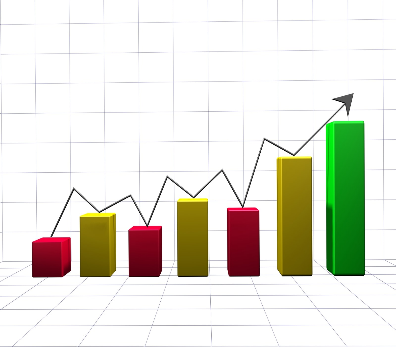 Способы наблюдения:
непосредственное наблюдение
документальное наблюдение
опрос
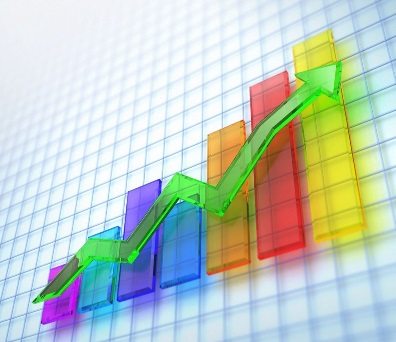 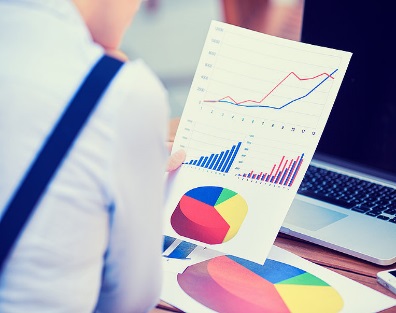 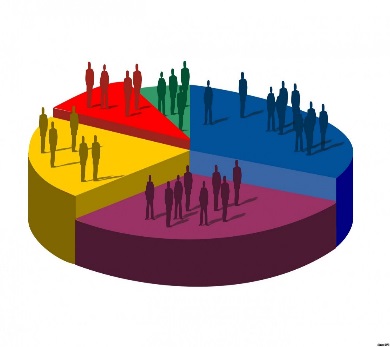 [Speaker Notes: Способы наблюдения.
непосредственное наблюдение
документальное наблюдение
опрос 
Непосредственным называют наблюдение, при котором сами регистраторы путем непосредственного замера, взвешивания, подсчета или проверки работы и т.д. устанавливают факт, подлежащий регистрации, и на этой основе производят запись в формуляр наблюдения. 
Документальное наблюдение основано на использовании в качестве источника статистической информации различного рода документов, как правило, учетного характера. При надлежащем контроле за постановкой первичного учета и правильном заполнении статистических формуляров документальное наблюдение дает наиболее точные результаты.
Опрос – это способ наблюдения, при котором необходимые сведения получают со слов респондента. Опрос предполагает обращение к непосредственному носителю признаков, подлежащих регистрации во время наблюдения, и используется для получения информации о явлениях и процессах, не поддающихся непосредственному прямому наблюдению.]
В статистике применяются следующие виды опросов: 
устный (экспедиционный), 
саморегистрация, 
корреспондентский, 
анкетный.
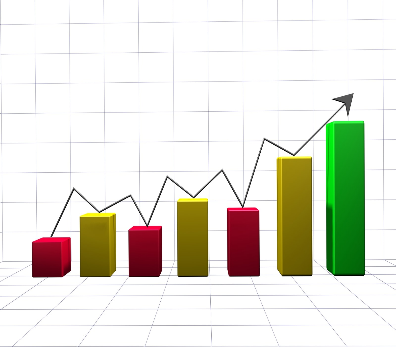 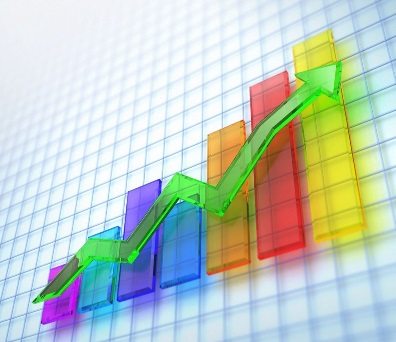 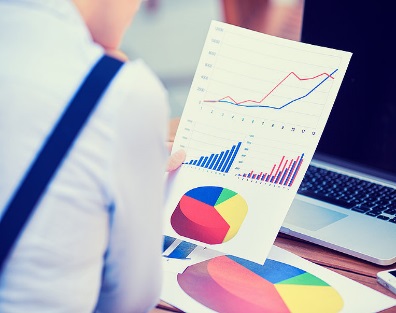 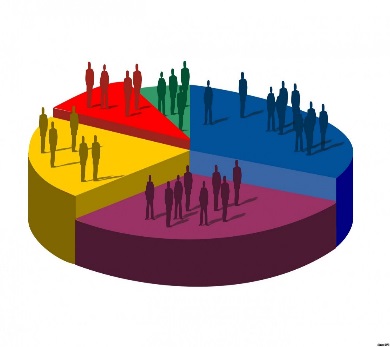 [Speaker Notes: В статистике применяются следующие виды опросов: устный (экспедиционный), саморегистрация, корреспондентский, анкетный. 
При устном (экспедиционном) опросе специально подготовленные работники (счетчики, регистраторы) получают необходимую информацию на основе опроса соответствующих лиц и сами фиксируют ответы в формуляре наблюдения. По форме проведения устный опрос может быть прямым (например, при переписи населения), когда счетчик «лицом к лицу» встречается с каждым респондентом, и опосредованным, например по телефону.
При саморегистрации формуляры заполняются самими респондентами, а счетчики раздают респондентам бланки опросною листа, разъясняют правила их заполнения, а затем бланки собирают.
Корреспондентский способ заключается в том, что сведения в органы, ведущие наблюдения, сообщает штат добровольных корреспондентов. Этот вид опроса требует наименьших затрат, но не дает уверенности в том, что полученный материал высококачественный, так как не всегда возможно проверить на месте правильность полученных ответов.
Анкетный способ предполагает сбор информации в виде анкет. Определенному кругу респондентов вручаются специальные вопросники (анкеты) либо лично, либо путем публикации в периодической печати. Заполнение этих вопросников носит добровольный характер и осуществляется, как правило, анонимно.]
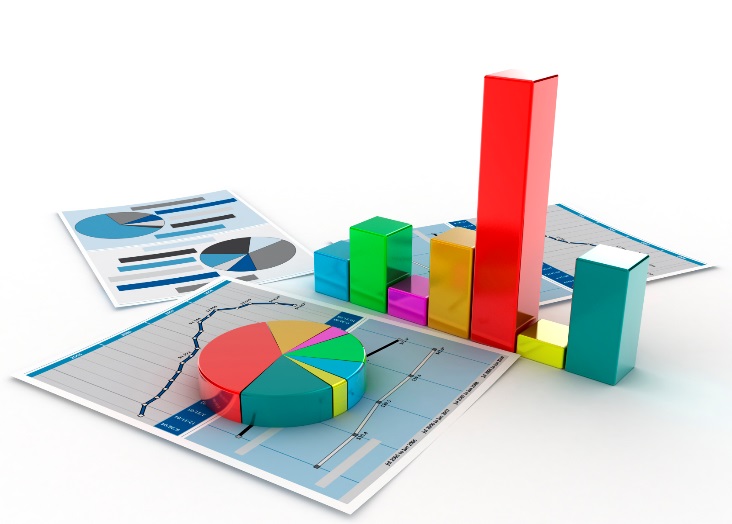 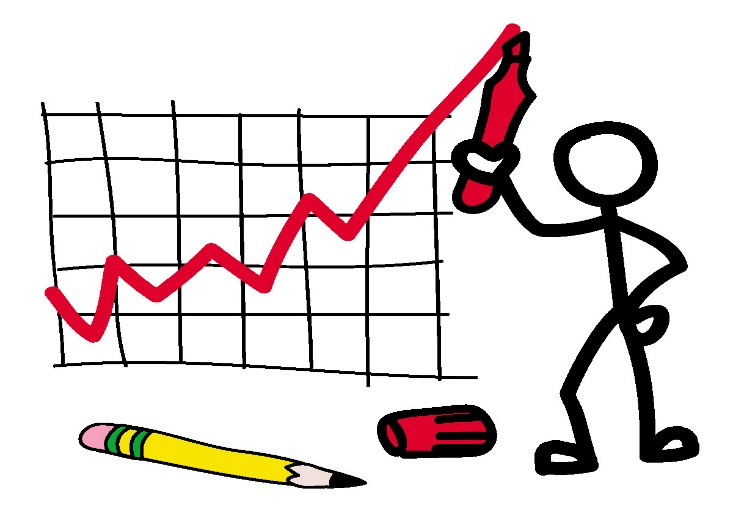 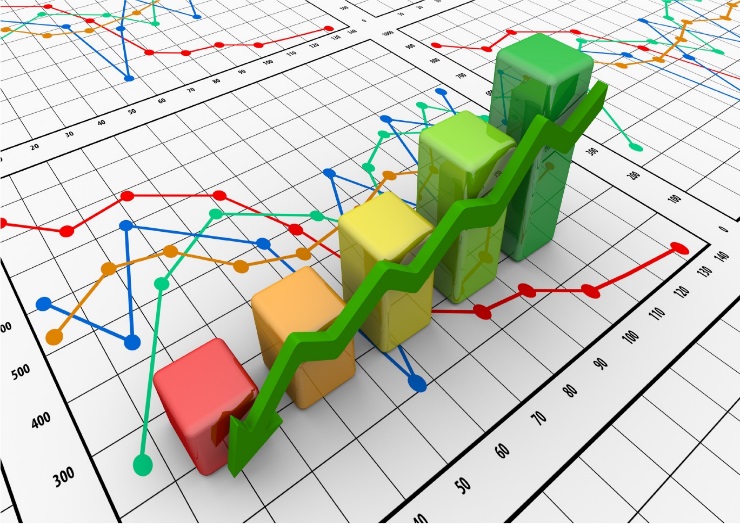 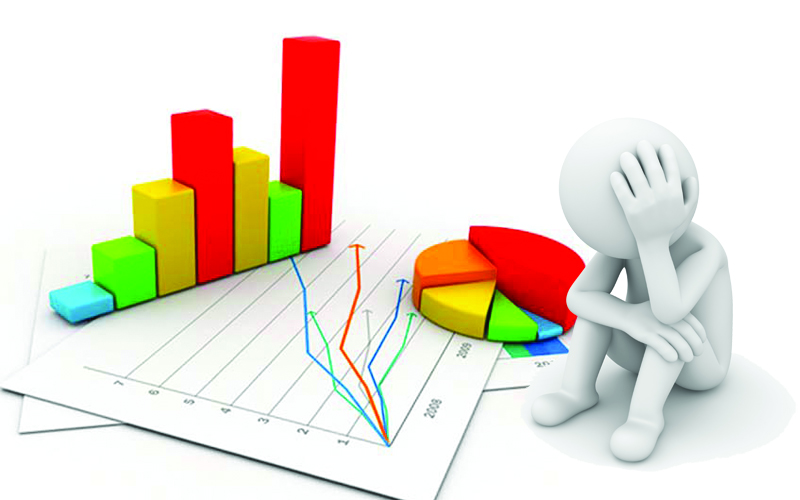 Благодарю за внимание
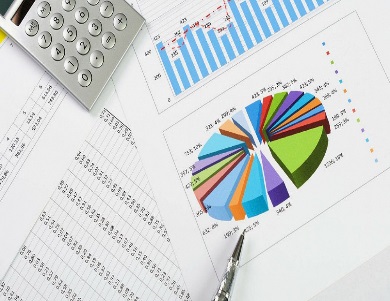 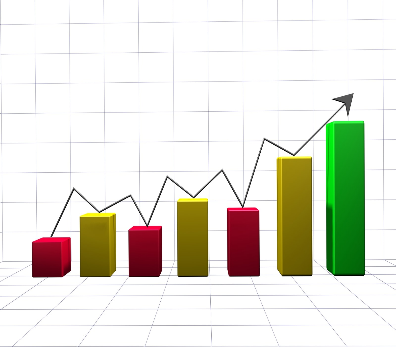 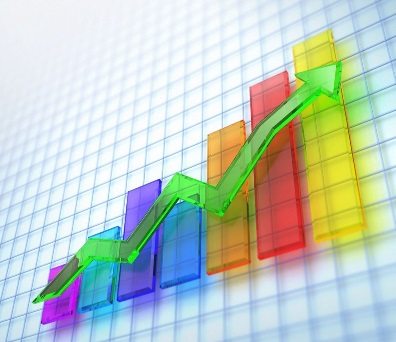 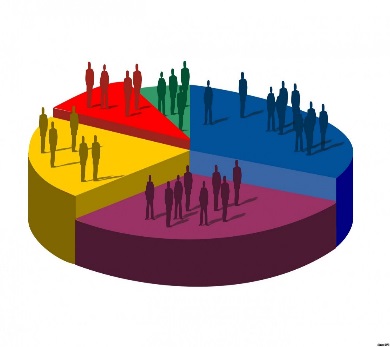